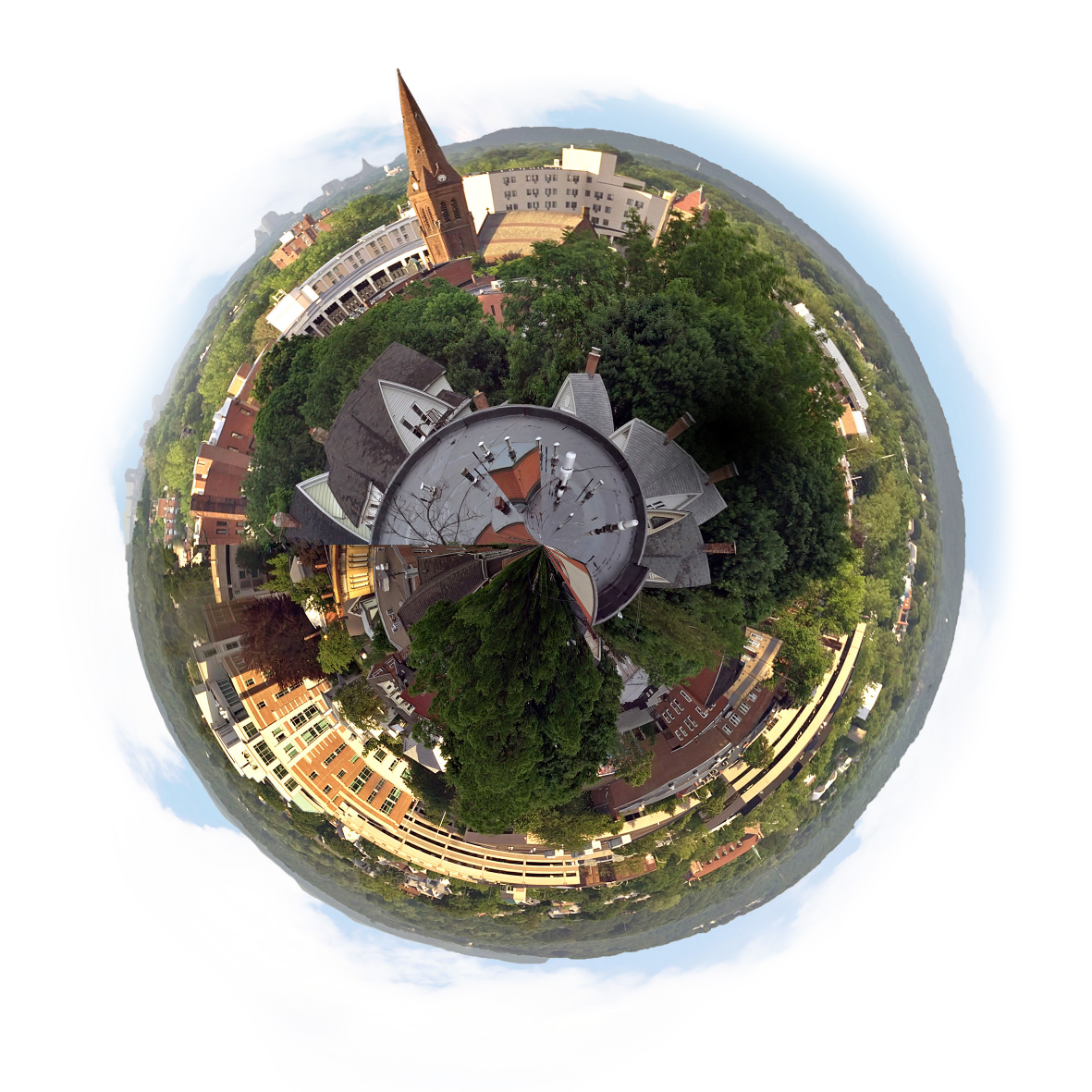 Jaunā nodokļu sistēma. 
Būtiskākās UIN izmaiņas 
nekustamā īpašuma investoriem
Jānis Čupāns, Deloitte Latvia
2018.gada 23.marts
Jaunais uzņēmumu ienākuma nodokļa modelis
Uz naudas plūsmu bāzēts UIN modelis, kas ļauj atlikt nodokļa samaksu līdz peļņas sadales lēmuma brīdim
Likme ir palielināta uz 20% 
Nodoklis maksājams tikai no faktiski saņemtās peļņas, kā arī nosacītas peļņas sadales gadījumos 
Ērtāka naudas plūsmas plānošana, nodokļa maksājumus saskaņojot ar ienākošajām naudas plūsmām un sedzamajām kreditoru saistībām
Vairs nav nodokļa avansa maksājumu (izņemot pārejas periodā līdz 2018.gada jūnijam)
Nerezidenta ieņēmumiem no nekustamā īpašuma (arī kapitāla daļu) atsavināšanas 3% ieturējuma nodoklis (arī tad, ja darījums notiek starp nerezidentiem)

Ieviešot jauno UIN modeli, izslēgtas nolietojuma noteikšanas normu atšķirības nodokļu aprēķināšanas nolūkiem un grāmatvedības uzskaitē
Iepriekš atzītās atliktā nodokļa pozīcijas – gan aktīvi, gan saistības – norakstāmas 2017.gada pārskatos
Īpašuma atsavināšana vairs nerada ietekmi uz maksājamā nodokļa apmēru aktīva vērtības atšķirību dēļ finanšu uzskaitē un nodokļa aprēķinos

Pārejas noteikumi – vai ieguvums uzņēmumam?
Iepriekšējo gadu nesadalītajai peļņai – neierobežots laiks sadalīt bez papildus nodokļa sloga (NB! attiecībā uz fiziskām personām- 2 gadu ierobežojums!). Pie sadalīšanas jāievēro FIFO princips
Uzkrātie nodokļu zaudējumi – 5 gadu pārejas periods, kas ļaus izmantot šo aktīvu pret UIN, kas maksājams par dividenžu sadali, bet ne vairāk kā 50% no aprēķinātā nodokļa
Vai beigas Latvijas holdingiem?
Finansējuma piesaiste:
obligātas un striktas transferta cenu noteikšanas prasības, lai pamatotu procentu likmes darījumos ar saistītām personām
Nav % likmju ierobežojums, bet ir saglabāta prasība pašu kapitāla/saistību proporcijai 1:4 (neattiecas uz banku kredītiem un publiskajām obligācijām)
ja procentu izdevumi pārsniedz 3 milj.EUR gadā, maksimālais atskaitāmo procentu izdevumu apjoms 30% no EBITDA
Atsavināšana:
Latvijas rezidenta peļņa no nekustamā īpašuma pārdošanas apliekama ar 20% UIN peļņas sadales brīdī
Latvijas rezidenta peļņa no kapitāla daļu pārdošanas apliekama ar 20% UIN peļņas sadales brīdī, ja daļas nav turētas vismaz 3 gadus
Nosacīti sadalītā peļņa:
Aizdevumi saistītām pusēm var tikt pielīdzināti peļņas sadalei (izņēmums – aizdevums uzņēmumam, kurā ir tieša līdzdalība) un no pamatsummas maksājams nodoklis 25% apmērā
Procentu izmaksu limita pārsniegums vai procenti, kuri neatbilst tirgus cenām apliekami ar 25% nodokli
Likvidācijas kvota
TOP HoldCo
Procenti un dividendes
Kapitāls un aizdevums
100%
LV HoldCo
Dividendes
Kapitāla pieaugums
LV RE CO2
100%
LV RE CO1
«Check list»
Holdinga atrašanās jurisdikcija
Holdinga atrašanās vieta un nodokļu konvenciju piemērošana

Pircēja juridiskās formas un jurisdikcijas izvēle

Pirkuma objekta izvēle (nekustamais īpašums vai kapitāla daļas)

Finansēšanas struktūra, mērķis un noteikumi

Restrukturizācija pēc iegādes

Nākotnes pārdošanas plānošana

Nodokļu pretizvairīšanās normu ietekme
TOP HoldCo
Forma un jurisdikcija
Finansējums
Pārdošana
100%
LV HoldCo
Restrukturizācija
100%
LV RE CO
Jūsu jautājumi?
Jānis Čupāns 
Partneris | Nodokļu departaments
SIA Deloitte Latvia 
Grēdu 4a, Riga, LV -1019, 
Latvija M: +371 26545696| Tel: +371 67074171
jcupans@deloittece.com | www.deloitte.com
"Deloitte" ir zīmols, zem kura desmitiem tūkstošu profesionāļu patstāvīgos uzņēmumos visā pasaulē, sadarbojas, lai nodrošinātu revīzijas, konsultāciju, finanšu konsultāciju, riska pārvaldības un nodokļu pakalpojumus izvēlētiem klientiem. Šie uzņēmumi ir Deloitte Touche Tohmatsu Limited (DTTL) Lielbritānijas sabiedrības ar ierobežotu atbildību grupas dalībnieki. Katra grupas dalībnieka sabiedrība sniedz pakalpojumus konkrētā ģeogrāfiskā reģionā un ir konkrētās valsts vai valstu, atkarībā no darbības reģiona, tiesību un profesionālā regulējuma subjekts. DTTL pati nesniedz pakalpojumus klientiem. DTTL un DTTL grupas dalībnieki ir atsevišķi, juridiski nesaistīti uzņēmumi, kuri nevar radīt saistības viens otram. DTTL un DTTL grupas dalībnieki ir atbildīgi tikai par savu darbību vai bezdarbību, nevis par cita grupas dalībnieka rīcību. Katrs no grupas dalībniekiem darbojas ar nosaukumiem „Deloitte”, ”Deloitte & Touche”, ”Deloitte Touche Tohmatsu” vai citiem saistītiem nosaukumiem  Katrs DTTL grupas dalībnieks ir strukturēts atšķirīgi, saskaņā ar konkrētās valsts likumiem, noteikumiem, ierasto praksi, un citiem faktoriem, un var nodrošināt profesionālo pakalpojumu sniegšanu savā teritorijā, izmantojot meitas uzņēmumus, filiāles, un/vai citus uzņēmumus.
Latvijā pakalpojumus sniedz "Deloitte Audits Latvia" SIA, "Deloitte Latvia" SIA un ZAB "Deloitte Legal" (kopīgi saukti "Deloitte Latvia"), kas ir Deloitte Central Europe Holdings Limited meitas sabiedrības. Deloitte Latvia ir viena no vadošajām profesionālo pakalpojumu organizācijām Latvijā, kas sniedz audita, nodokļu, juridiskos, finanšu konsultāciju un uzņēmuma riska konsultāciju pakalpojumus ar vairāk kā 125 vietējo un ārvalstu ekspertu palīdzību.
 © 2018 Deloitte Latvia